Педагогический проект:
«Развитие связной речи посредством театрализованной деятельности»
Творческое название
«Играем в сказку»
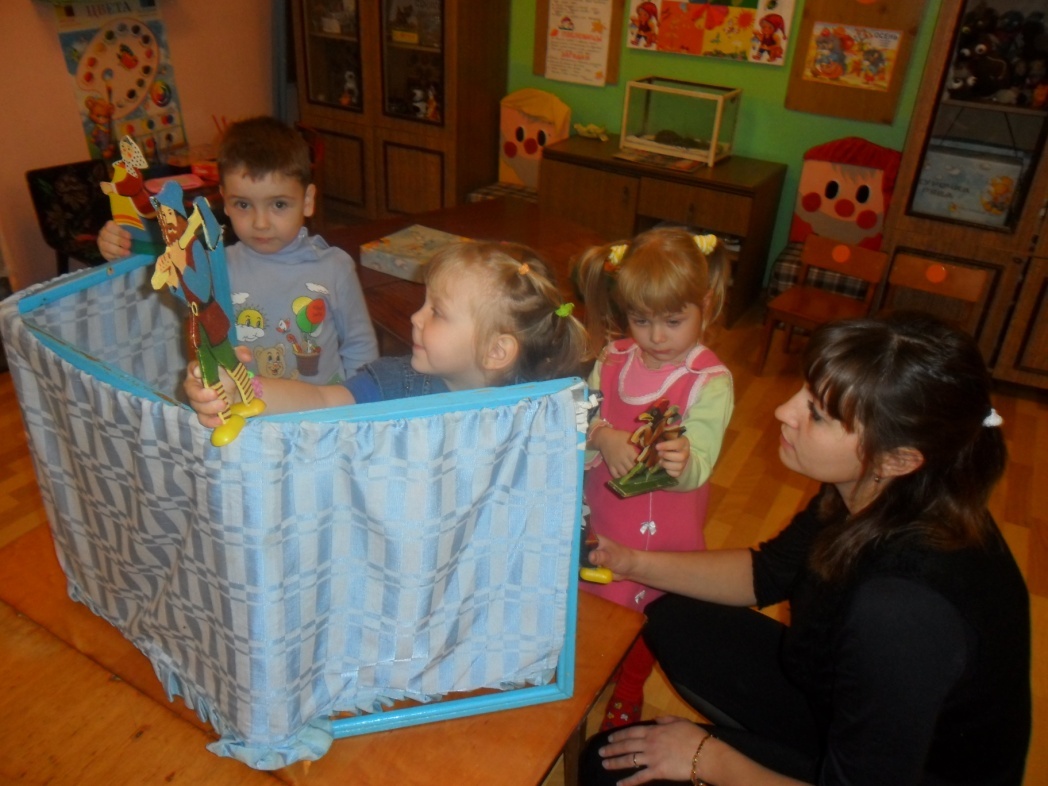 Автор проекта
Юшина Татьяна Михайловна
МБДОУ «Детский сад общеразвивающего вида с  приоритетным осуществлением деятельности по художественно – эстетическому развитию детей № 11 «Чебурашка» 
г. Моршанск
Образование: высшее педагогическое
Стаж работы: 5лет
Аннотация к проекту
Педагогический проект рассчитан  на группу детей от 5до 6лет. 
По характеру контактов является открытым.
Долгосрочный  (1 год)
К работе над проектом привлекались педагоги детского сада, родители воспитанников. 
По типу проект является творчески - игровым
Проект предоставлен после его реализации.
Цель проекта:
Формирование связной речи и
развитие  творческой личности 
дошкольника посредством  театрализованной 
деятельности
Методические задачи:
Обогащать и активизировать словарь детей.  
 Совершенствовать диалогическую и монологическую речь детей.
Учить детей четко, понятно и последовательно  пересказывать роль и взаимодействовать с другими персонажами.
  Развивать   творческие способности детей в процессе театрализованной деятельности.
Методы и приемы.
Наглядно –словесные. 
Наглядно –зрительные.
Игровые.
Творческие задания.
Использование электронно – образовательных ресурсов.
Актуальность
Участие детей в театрализованной деятельности будет способствовать овладению культуры речи ,то есть умению передавать свои мысли и в соответствии с целью высказывания грамматически правильно, логично точно выразительно.
Участие ребенка в  театрализованных постановках будет способствовать развитию выразительной речи, поэтического слуха, и перенесению разнообразных средств художественной выразительности в самостоятельное словесное  творчество.
Основополагающий вопрос
Как развивать связную речь у детей посредством театрализованной деятельности?
Проблемные вопросы
Как построить работу  по обучению связанного пересказа в театрализованной деятельности?
Как  разнообразные  литературные жанры  влияют  на  выразительность речи и обогащают словарный запас ребенка?
Содержательные вопросы
Как  научить ребенка  связанно, последовательно излагать свои мысли и пересказывать текст от лица героя?
Как учить детей взаимодействию друг с другом при разучивании роли?
Как  создать развивающую среду в группе  для развития театрализованной деятельности?
Какие литературные жанры будут способствовать насыщению речи детей и развитию словарного запаса?
Как обогащение образными выражениями речи ребенка будет влиять на  богатство его речи?
I. Организационно-подготовительный этап  (сентябрь  - октябрь2011 г.)
Постановка проблемы (наблюдение за деятельностью детей, беседы с родителями, педагогами).
Изучение  и анализ методической и периодической литературы по теме.
Подготовка и проведение диагностики детей (первичная)
Обоснование актуальности проекта.
Формирование основополагающего вопроса и замысла проекта.
Определение   целей и задач проекта. 
Проектирование основных  направлений деятельности проекта.
Разработка перспективного планирования.
Разработка   конспектов  непосредственно – образовательной деятельности.
II.Практический (ноябрь 2011г.- апрель2012 г.)
Проведение  непосредственно – образовательной деятельности.
Использование элементов театрализации в режимных моментах.
Проведение консультаций для родителей .
Работа кружка «Фантазия».
Оформление папки-передвижки для родителей на тему:  «Театр в жизни ребенка ».
Оформление  театрализованного уголка(совместно с детьми и родителями).
Изготовление  кукол для театра(совместно с детьми).
III. Заключительный этап (март – май 2012 г.)
Проведение итогового мероприятия «Кошкин дом».
Подготовка и проведение итоговой диагностики детей 
Анализ и подготовка к презентации результатов  исследования.
Реализация проекта
Непосредственно – 
образовательная 
деятельность
Режимные моменты
Кружковая  работа
Коррекционная работа
Индивидуальная работа
Развлечения
Работа с детьми
Занятия
Диагностика
Кружковая  работа
Коррекционная работа
Индивидуальная работа
Развлечения
Виды занятий:
Познавательные:
«В гостях у сказки»;
«Красота и гордость;
«Как хорошо, что есть театр»;
«Сочиняем новую сказку».
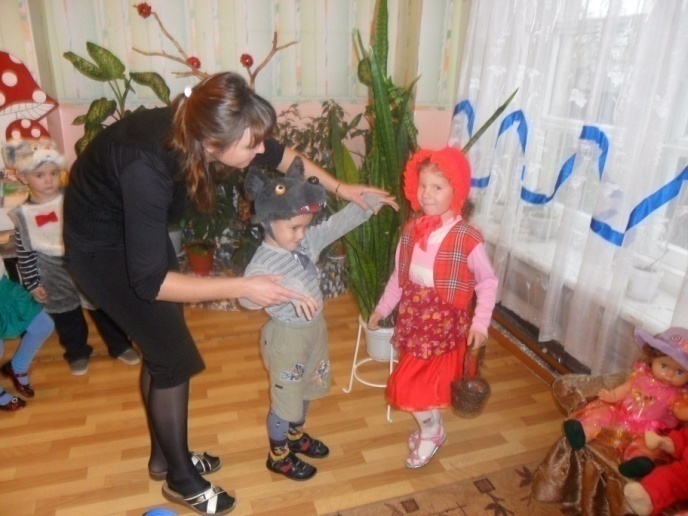 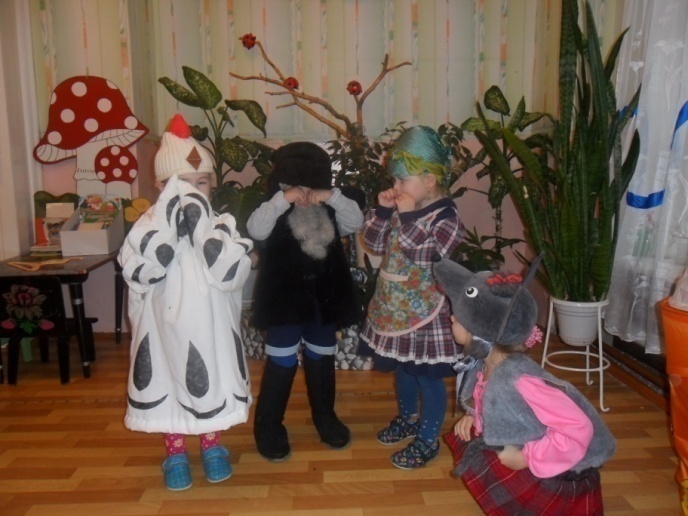 Комплексные занятия:
«Учимся говорить по - разному».
«У дедушки Корнея».
«По следам осени».
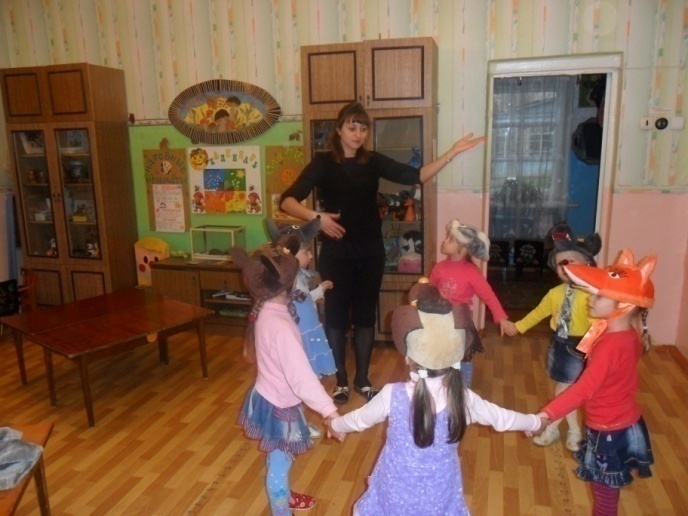 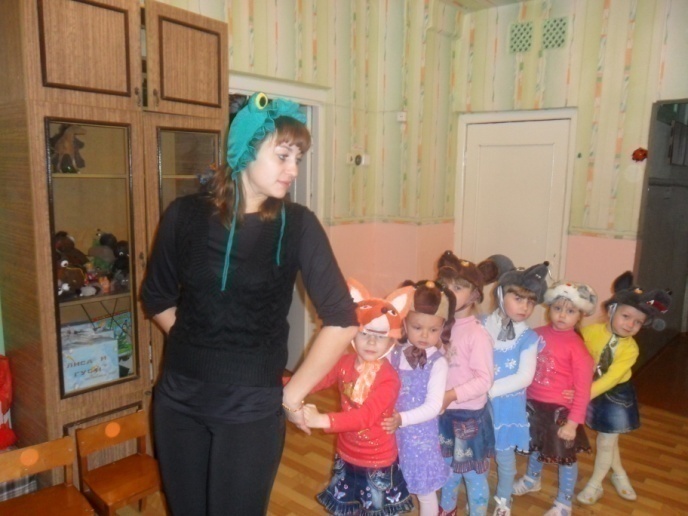 Комплексные занятия:
«Царевна - лягушка».
«Малые фольклорные формы».
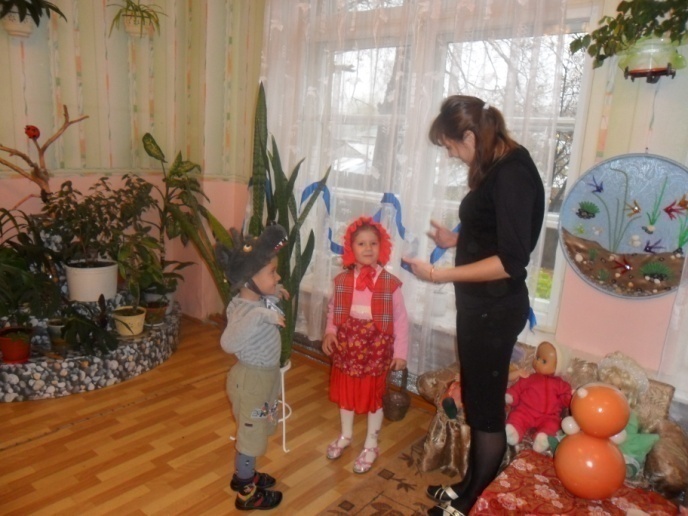 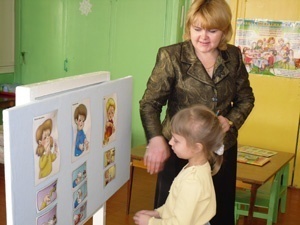 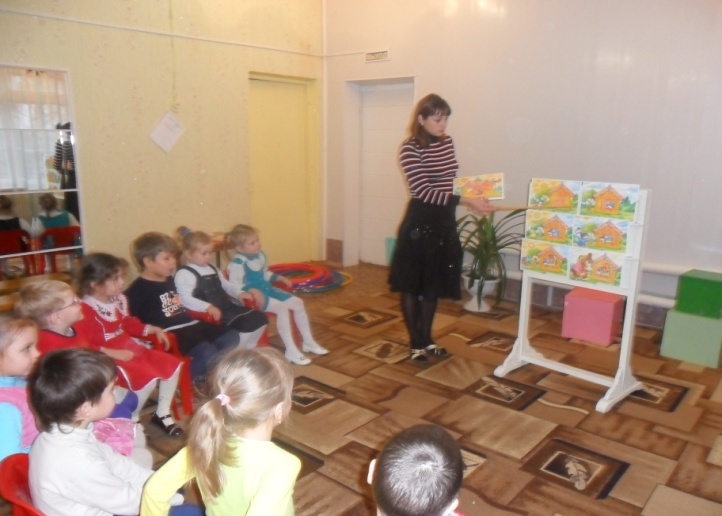 Развлечения
«Игра-драматизация «Кошкин дом».
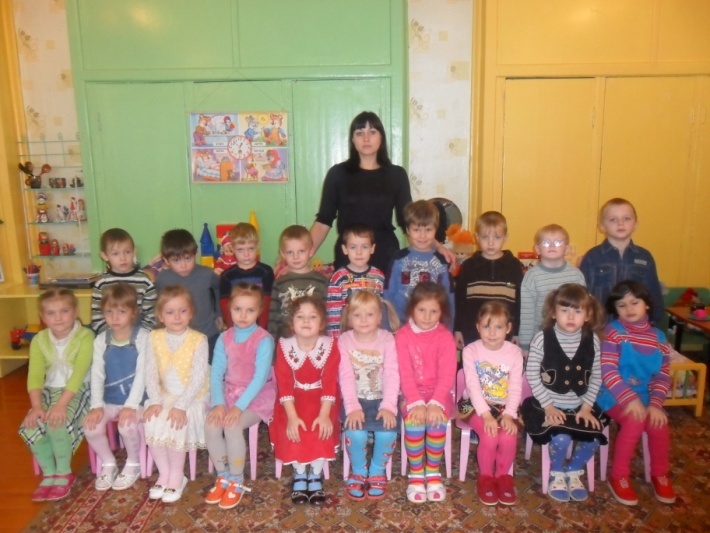 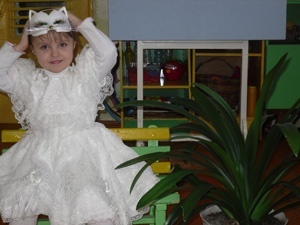 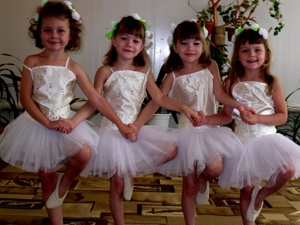 Работа с педагогами
Открытое занятие 
          «Играем в сказку»
Консультация:
«Развитие грамматического строя речи. Игры с мячом»
Выступление на педагогическом совете   «Развитие речи посредством театрально игровой деятельности»
Работа с родителями
Консультация для 
Группы родителей  
«Театр в кругу семьи».
Индивидуальная консультация 
для родителей
 «Пальцы помогают говорить»
Консультация для родителей
«Ритмические движения   как средство развития речи»
Оформление папки-  передвижки 
«Движение – это жизнь
Дни открытых 
дверей
Театрализованное представление 
«Кошкин дом»
Совместная работа с родителями
Размещение на сайте консультаций для родителей
Результаты диагностики
Предполагаемые результаты
Обогатится  словарь детей, расшириться словарный запас.  
 Усовершенствуется диалогическая и монологическая  речь детей.
Обучатся дети четко, понятно и последовательно  пересказывать роль и взаимодействовать с другими персонажами.
  Будут  развиваться   творческие способности детей в процессе театрализованной деятельности.
Сформируется чувство сотрудничества и взаимопомощи.
Используемые   источники
А.Е.Антипина Театрализованная деятельность
М. Д. Маханева Театрализованные занятия в детском саду
М.Б.Зацепина Развитие ребенка в театрализованной деятельности
О.Н. Иванова Развитие речи у детей в детском саду
Г.Я.Затулина Конспекты комплексных занятий по развитию речи
И.О.Карелина Эмоциональное развитие детей
Используемые интернет ресурсы:
http://detskiysad.ru
http://doshkolnik.ru
http://www.osadik.ru
http://www.maam.ru
Спасибо за внимание